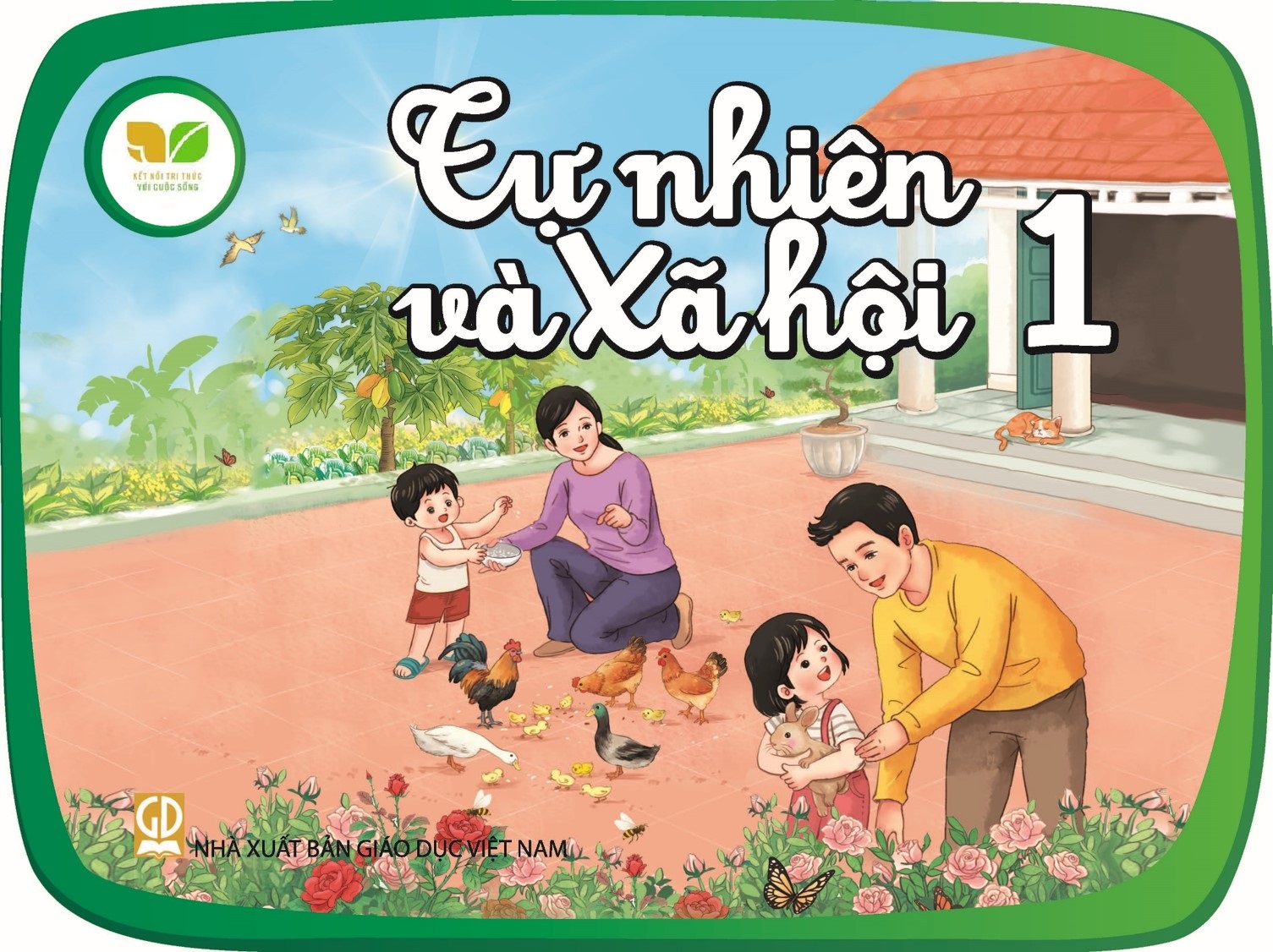 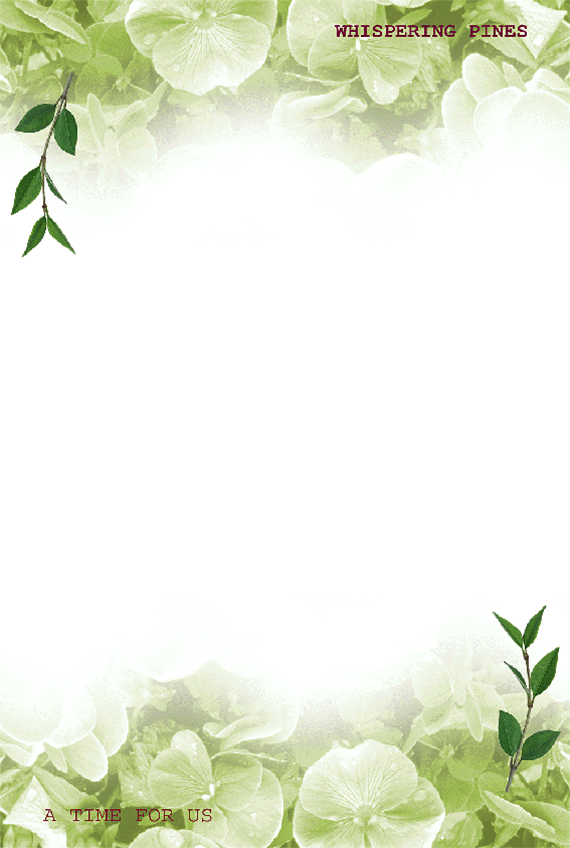 Tự nhiên và xã hội
Bài 17: Con vật quanh em
SGK/ 70
Hoạt động Khởi động

Cả lớp hát bài : Cả nhà thương nhau
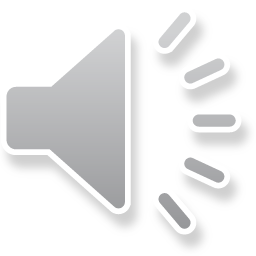 Hoạt động 1: KHÁM PHÁ
Quan sát và  nêu các bạn đang làm gì?
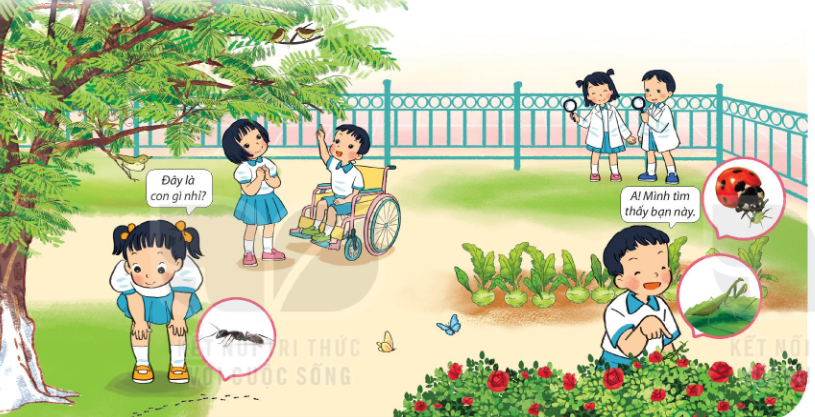 Em nhìn thấy con vật nào trong bức tranh?
Kiến, bướm , bọ ngựa, chim sâu, bọ cánh cứng…
Điền tên những con vật mình vừa quan sát được theo phiếu sau:
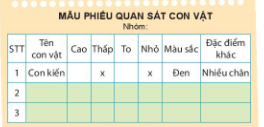 Kể con vật em biết?
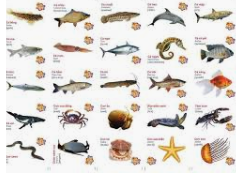 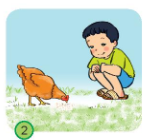 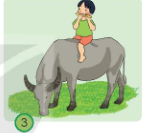 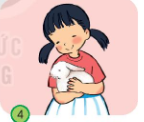 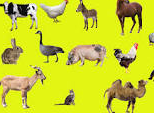 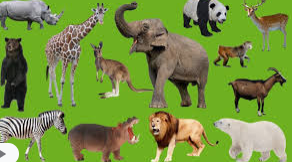 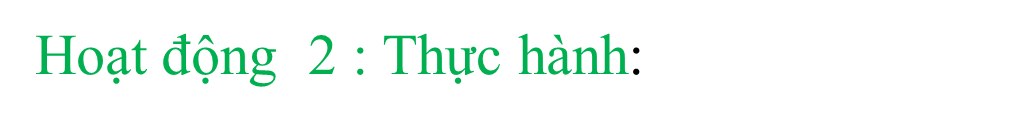 Trò chơi bắt trước các con vật
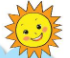 Có rất nhiều các con vật có hình dạng ,màu sắc, nơi sống …. khác nhau
TIẾT 2
Khởi động : Đó bạn con gì?
Quan sát hình vẽ và chỉ tên các bộ phận bên ngoài của từng con vật.
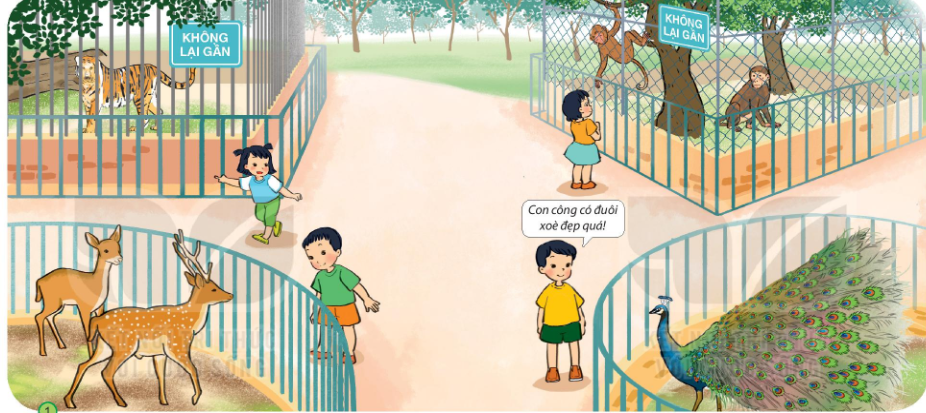 Hầu hết Các con vật đều có đầu , mình, chân
Nêu tên con vật ? Nó di chuyển bằng gì?
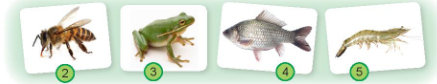 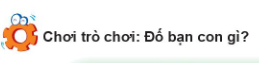 Con vật có hình dạng phong phú và di chuyển khác nhau
Tiết 3
Khởi động : ghép chữ vào bộ phận con vật
Quan sát và nêu ích lợi của các con vật
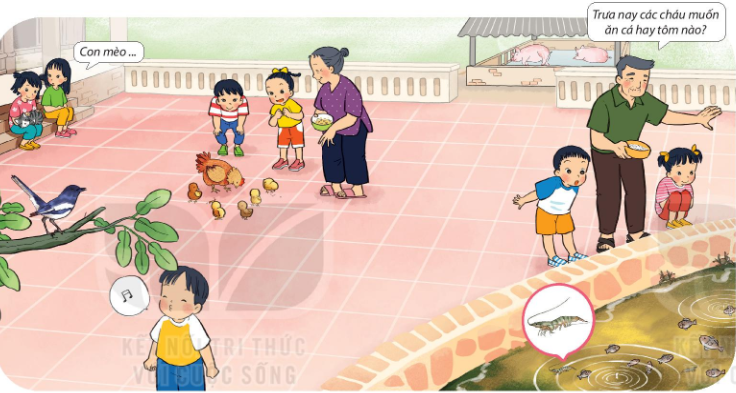 Ngoài những con vật này em còn biết con vật nào nữa?
Sắp xếp tranh ảnh sưu tầm được theo nhóm các con vật sau
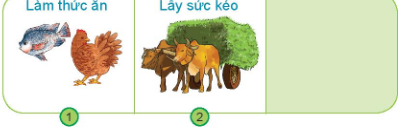 Nêu những con vật có lợi, con vật có hại mà em biết?
Con vật sau có hại gì cho con người
Vì sao khi ngủ mình cần phải mắc màn
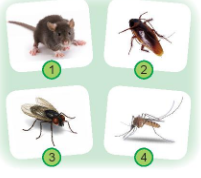 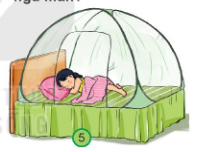 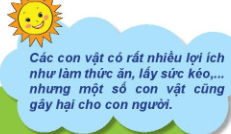 !
TRÂN TRỌNG CẢM ƠN QUÝ THẦY CÔ! Kính chúc sức khỏe!
Cảm ơn các em!
Chúc các em học giỏi